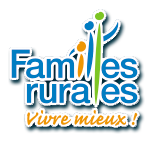 Planning vacances d’hiver
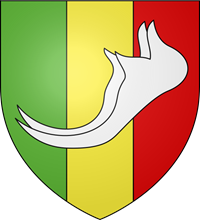 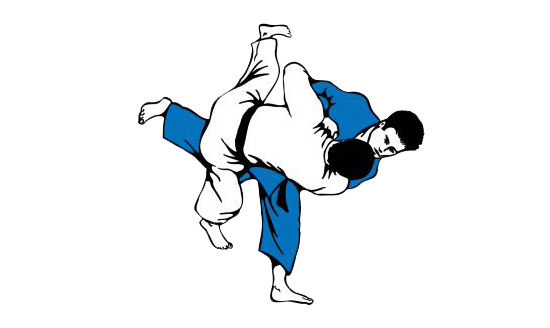 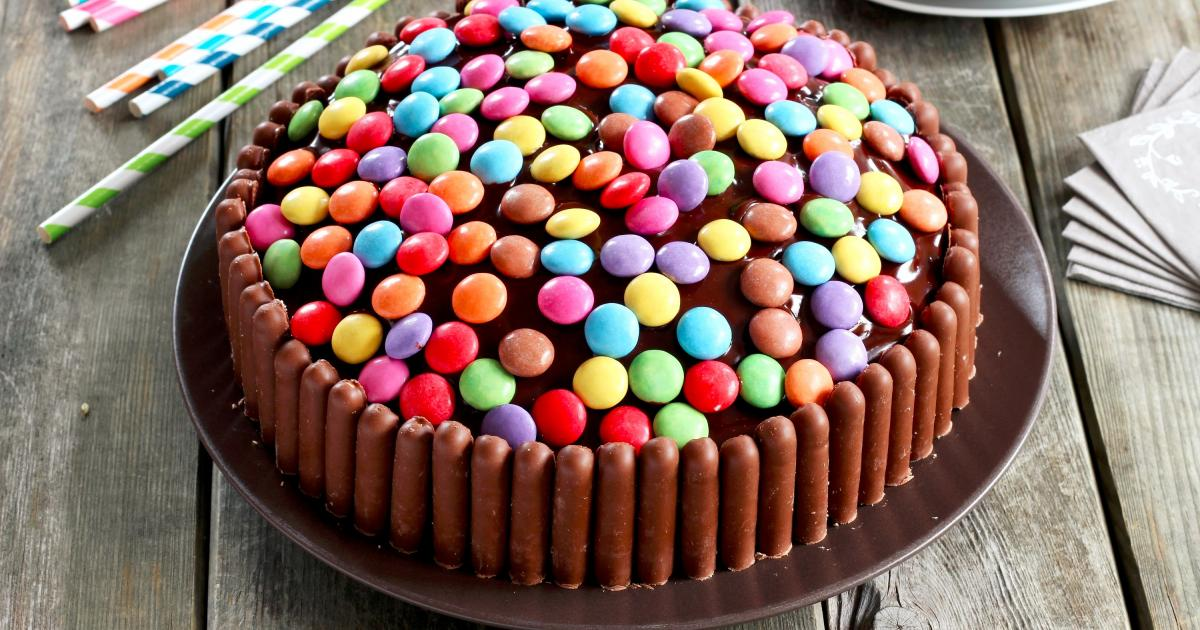 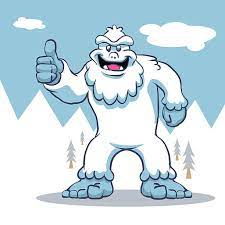 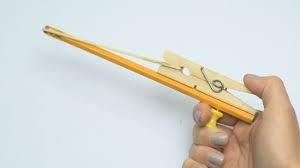 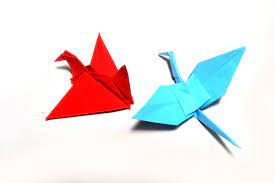 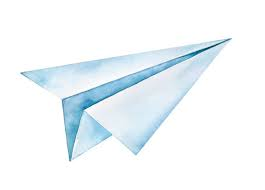 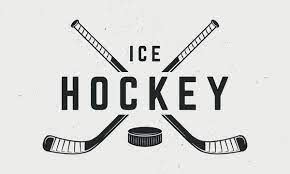 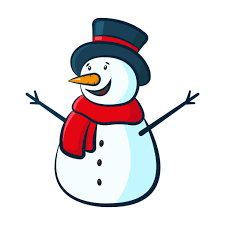 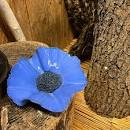 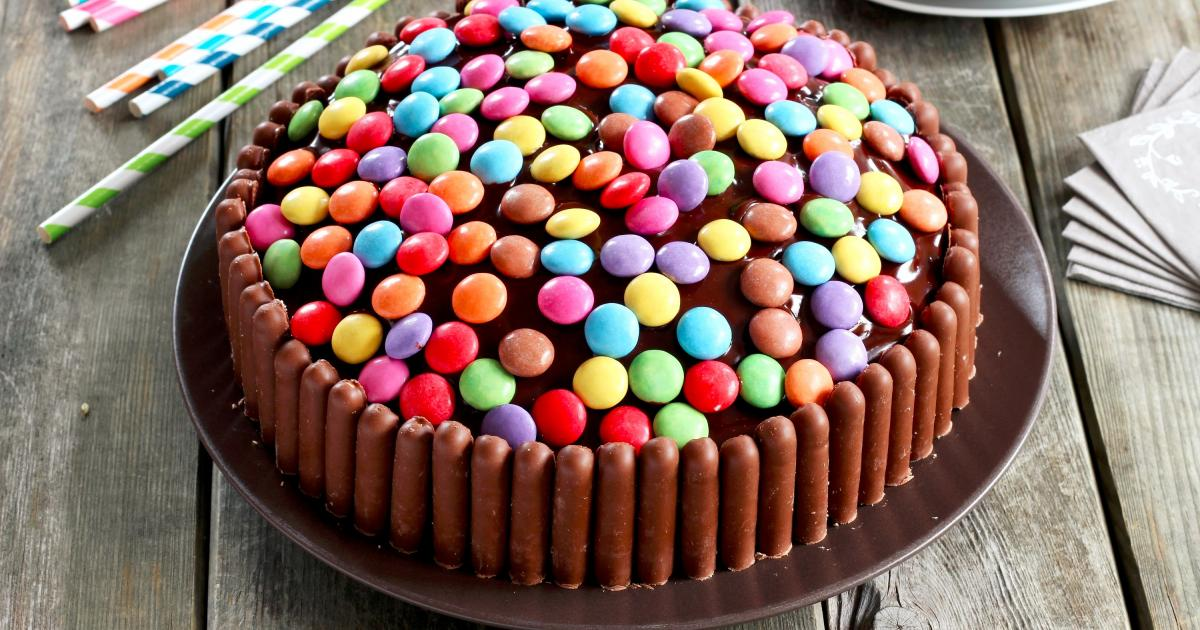 Les activités sont susceptibles d’évoluer en fonction de la météo et de l’envie des enfants
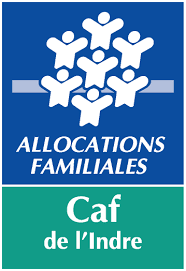 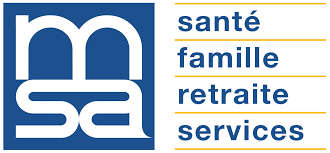